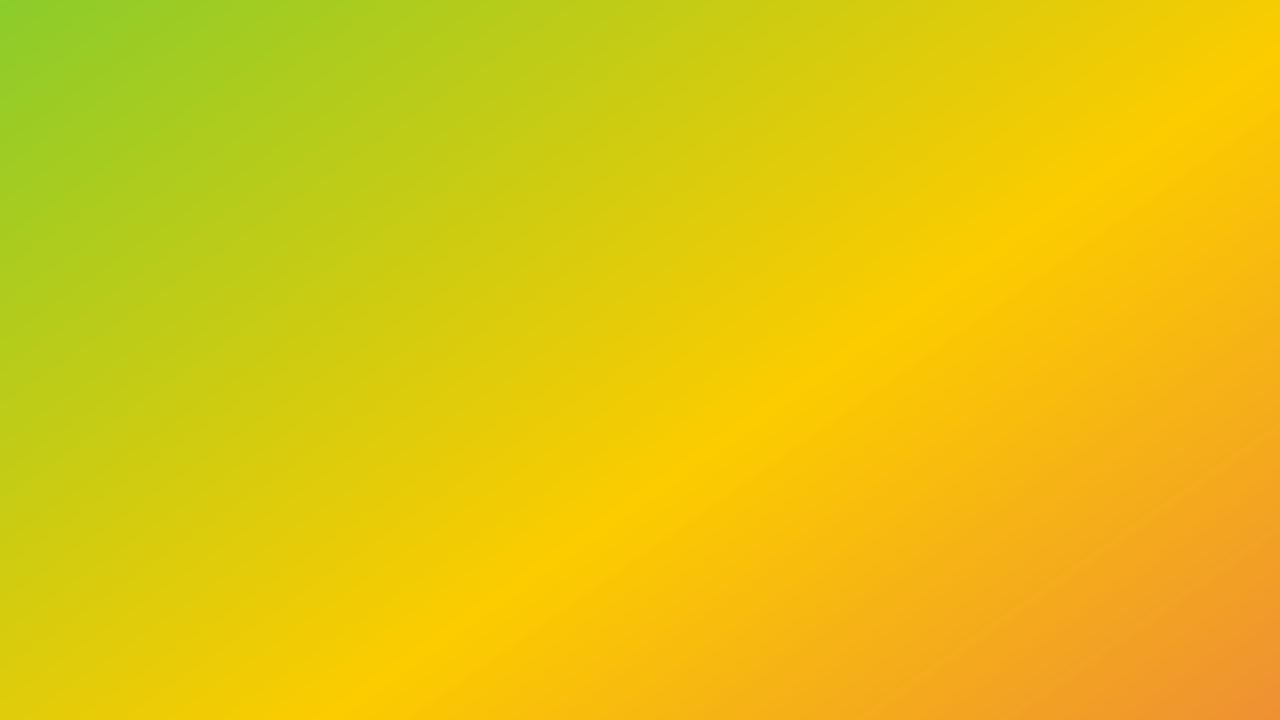 Lesson 12
Freedom
HWPL PEACE EDUCATION
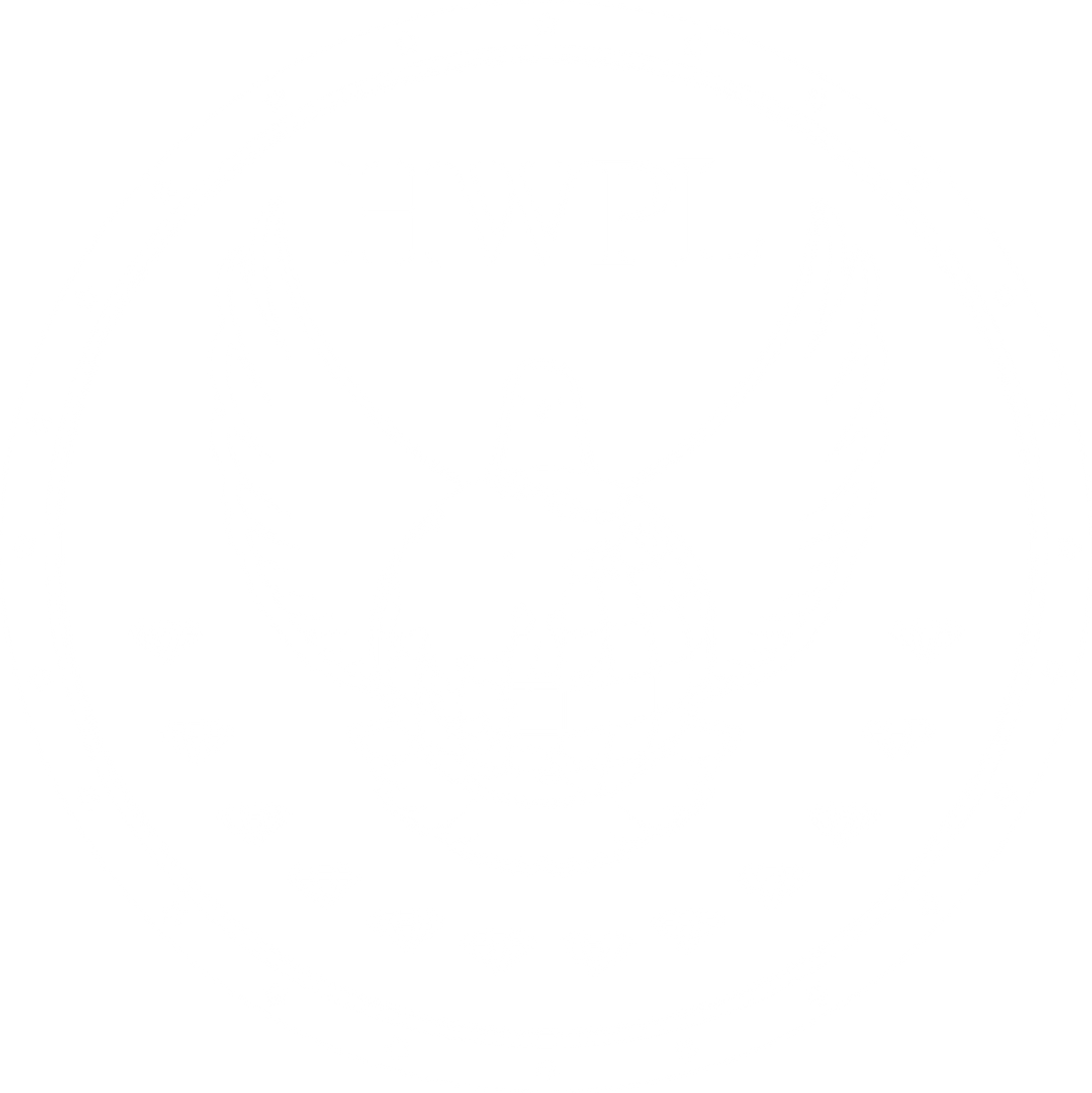 Civics and Global Citizenship
Heavenly Culture, World Peace, Restoration of Light
HWPL PEACE EDUCATION
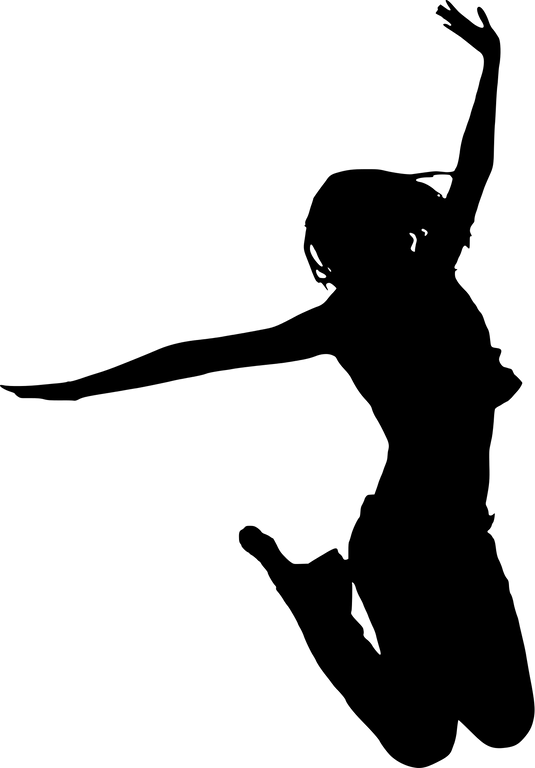 PART 01
What is 
Freedom?
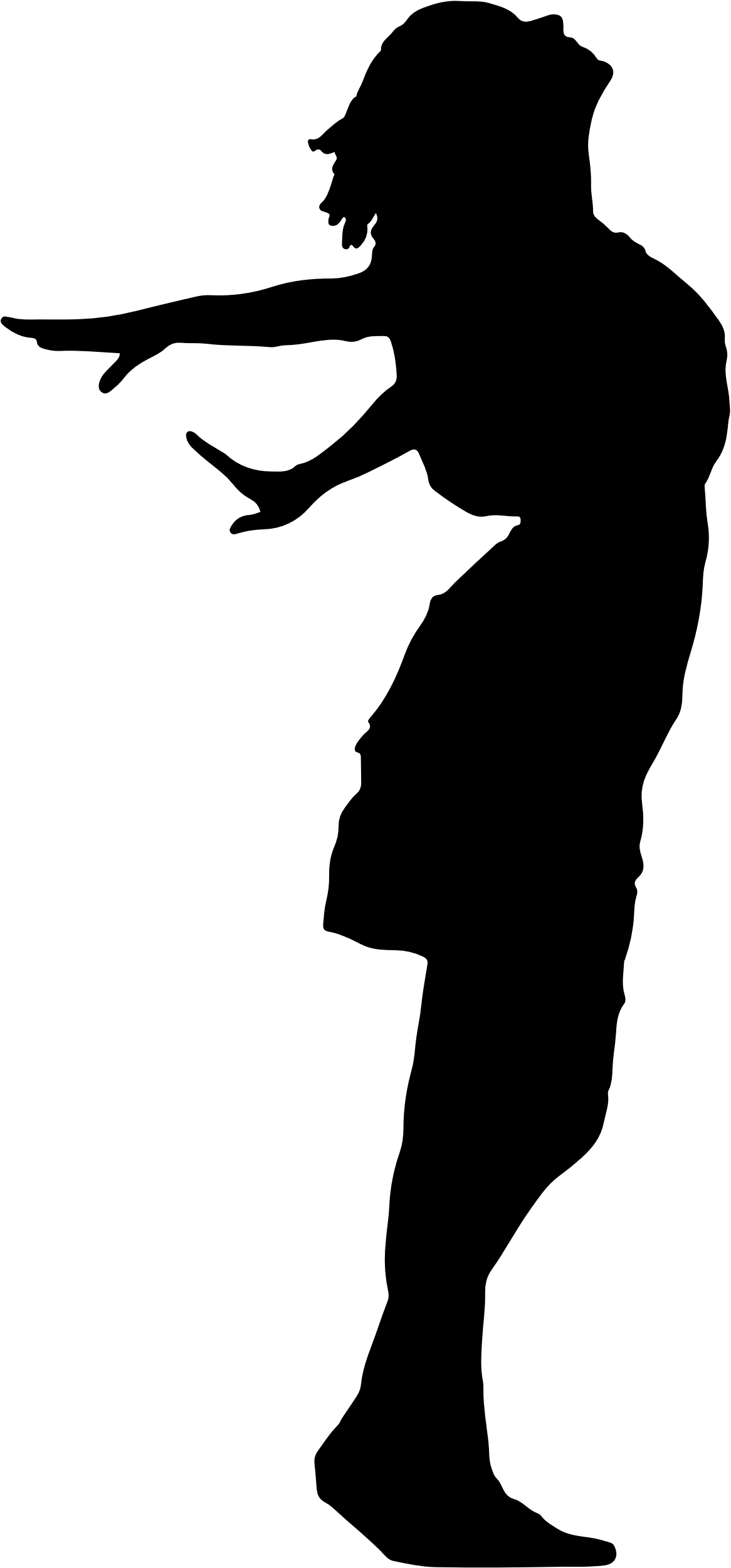 Heavenly Culture, World Peace, Restoration of Light
HWPL PEACE EDUCATION
Heavenly Culture, World Peace, Restoration of Light
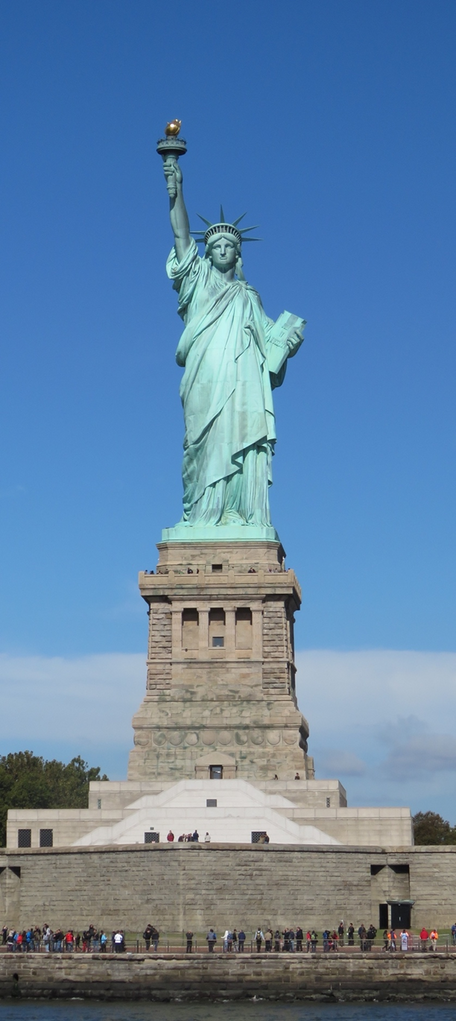 What is freedom?
PART 01.
The dictionary definition of the word freedom is ‘the state of being able to do whatever you want without having restrains from an external force or being bound to anything.'
The standards for freedom of one individual should not be applied uniformly to everyone. 
It is important to enjoy one’s freedom within the scope of harmonious coexistence among the members of society.
Statue of Liberty
HWPL PEACE EDUCATION
Heavenly Culture, World Peace, Restoration of Light
PART 02
What is the Relationship
Between Freedom and Equality?
Heavenly Culture, World Peace, Restoration of Light
HWPL PEACE EDUCATION
Heavenly Culture, World Peace, Restoration of Light
What is the relationship between freedom and equality?
PART 02.
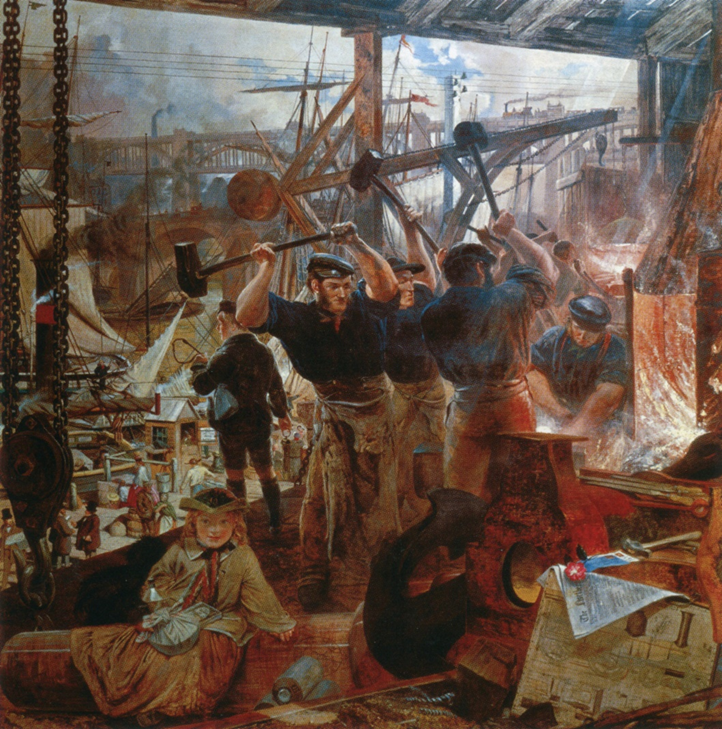 Freedom and equality are two important values that are the foundation of democracy. A society in which freedom and equality are in harmony is an ideal democratic society, but in reality, the two values often collide.
Workers during the British Industrial Revolution
HWPL PEACE EDUCATION
Heavenly Culture, World Peace, Restoration of Light
What is the relationship between freedom and equality?
PART 02.
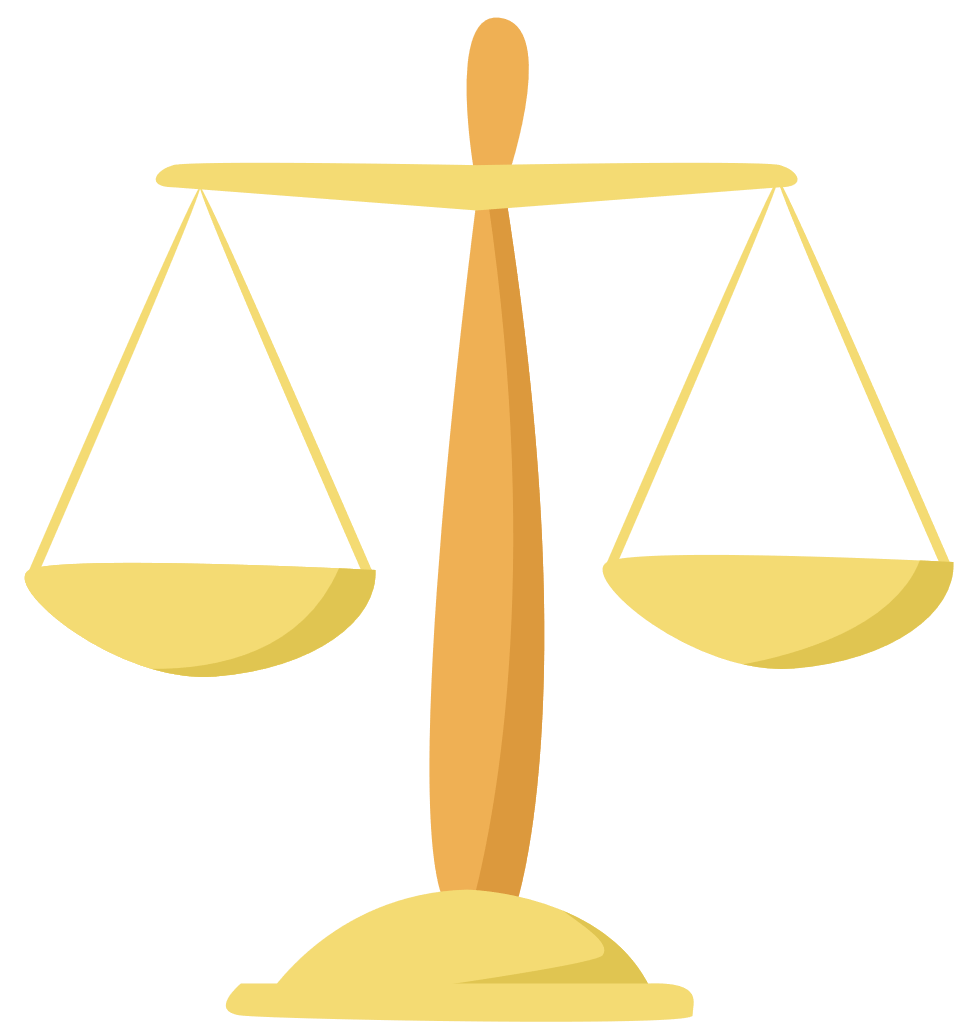 Freedom and equality are two important values that are the foundation of democracy. A society in which freedom and equality are in harmony is an ideal democratic society, but in reality, the two values often collide.
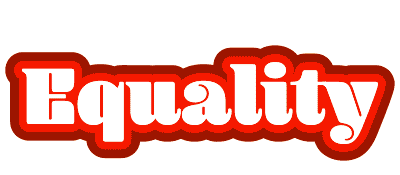 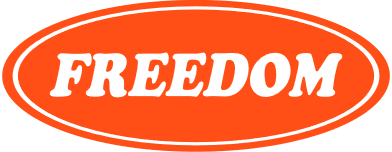 HWPL PEACE EDUCATION
Heavenly Culture, World Peace, Restoration of Light
What is the relationship between freedom and equality?
PART 02.
Although the values of freedom and equality are conflicting, it is impossible to say which one is more important. If one pursues only one value to the extreme, side effects occur like in the examples above.

Therefore, we must recognize that freedom and equality are values that complement each other’s flaws, and we must strive to maintain an appropriate balance between the two.
HWPL PEACE EDUCATION
PART 03
Types of Freedom
Heavenly Culture, World Peace, Restoration of Light
HWPL PEACE EDUCATION
Heavenly Culture, World Peace, Restoration of Light
Types of freedom
PART 03.
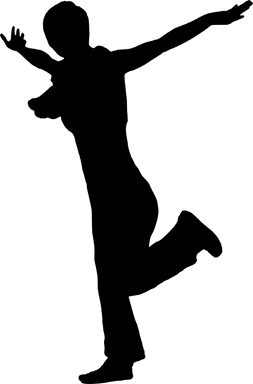 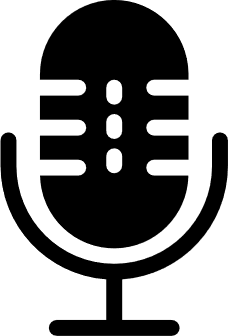 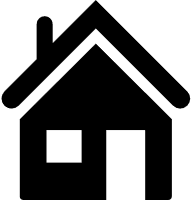 Physical freedom means freedom without physical restrictions except by law.
Freedom of movement and residence refers to the freedom to live anywhere within a country, to move residency, or to travel freely.
Freedom of expression refers to the freedom of individuals or groups to freely express their views and ideas.
HWPL PEACE EDUCATION
Heavenly Culture, World Peace, Restoration of Light
Types of freedom
PART 03.
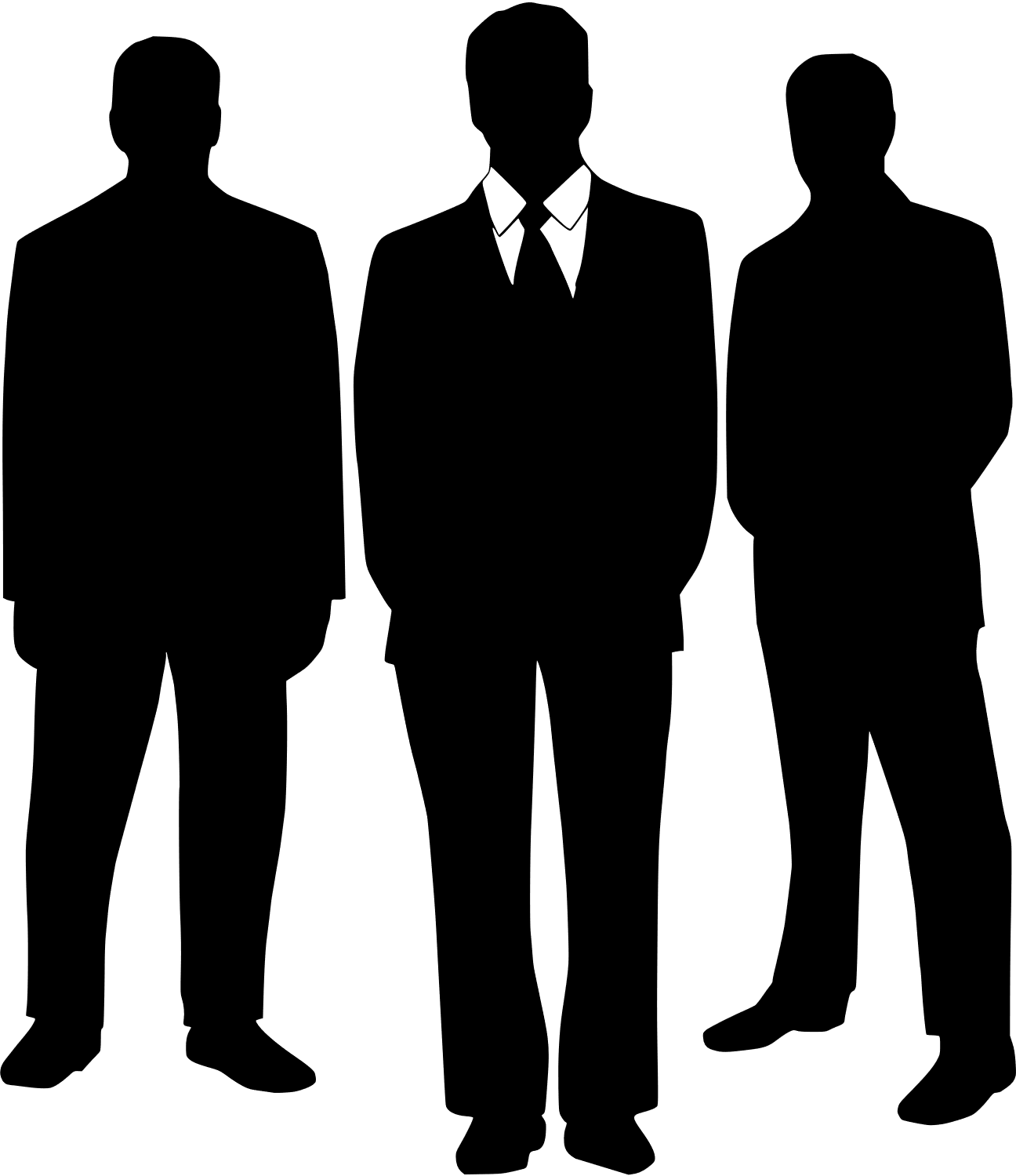 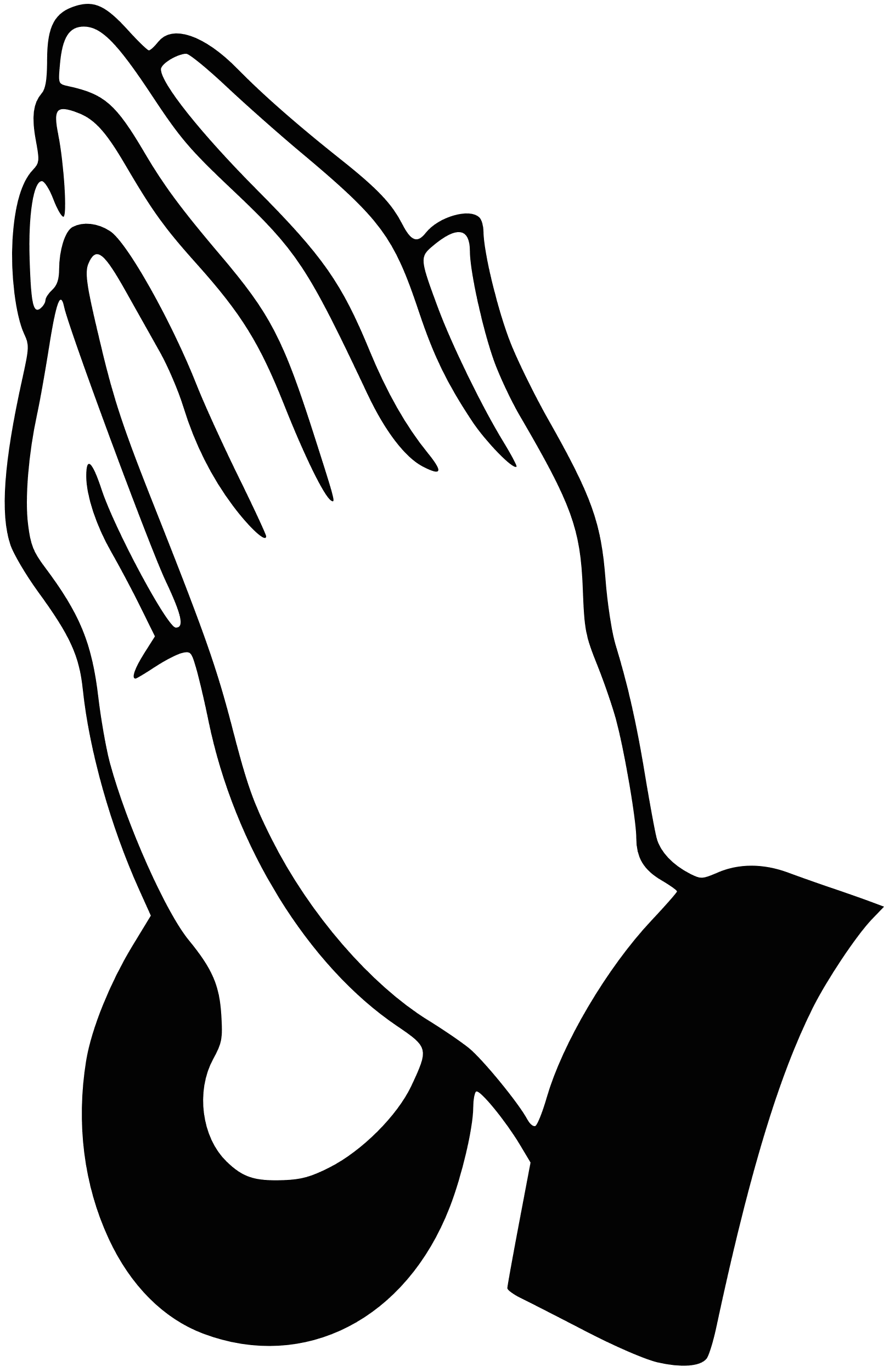 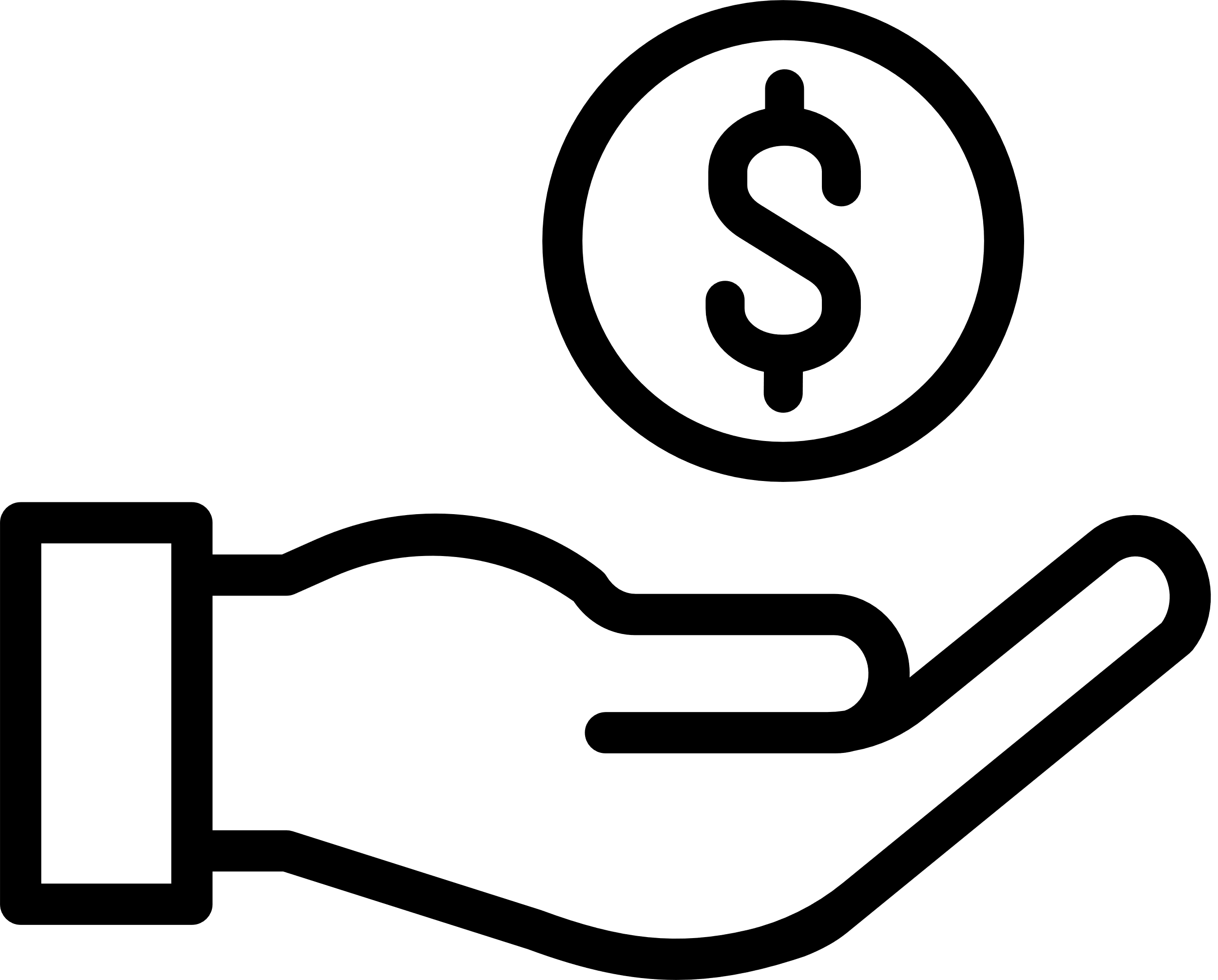 Freedom of property refers to the freedom to own, use, profit from, and dispose of property.
Freedom of religion means freedom to choose or not to choose a religion according to one’s will.
Occupational freedom refers to the freedom to choose, engage in, and change occupations as one desires.
HWPL PEACE EDUCATION
Heavenly Culture, World Peace, Restoration of Light
Reviewing the Lesson
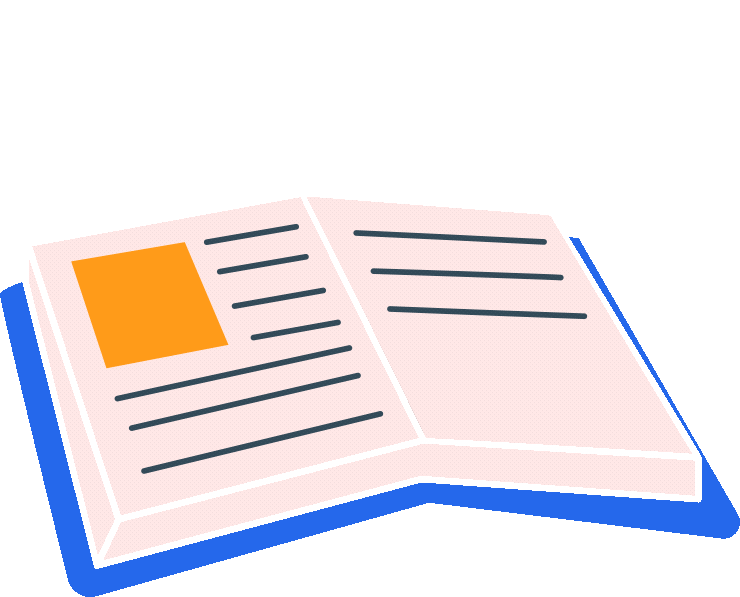 Heavenly Culture, World Peace, Restoration of Light
HWPL PEACE EDUCATION
Heavenly Culture, World Peace, Restoration of Light
Reviewing the Lesson
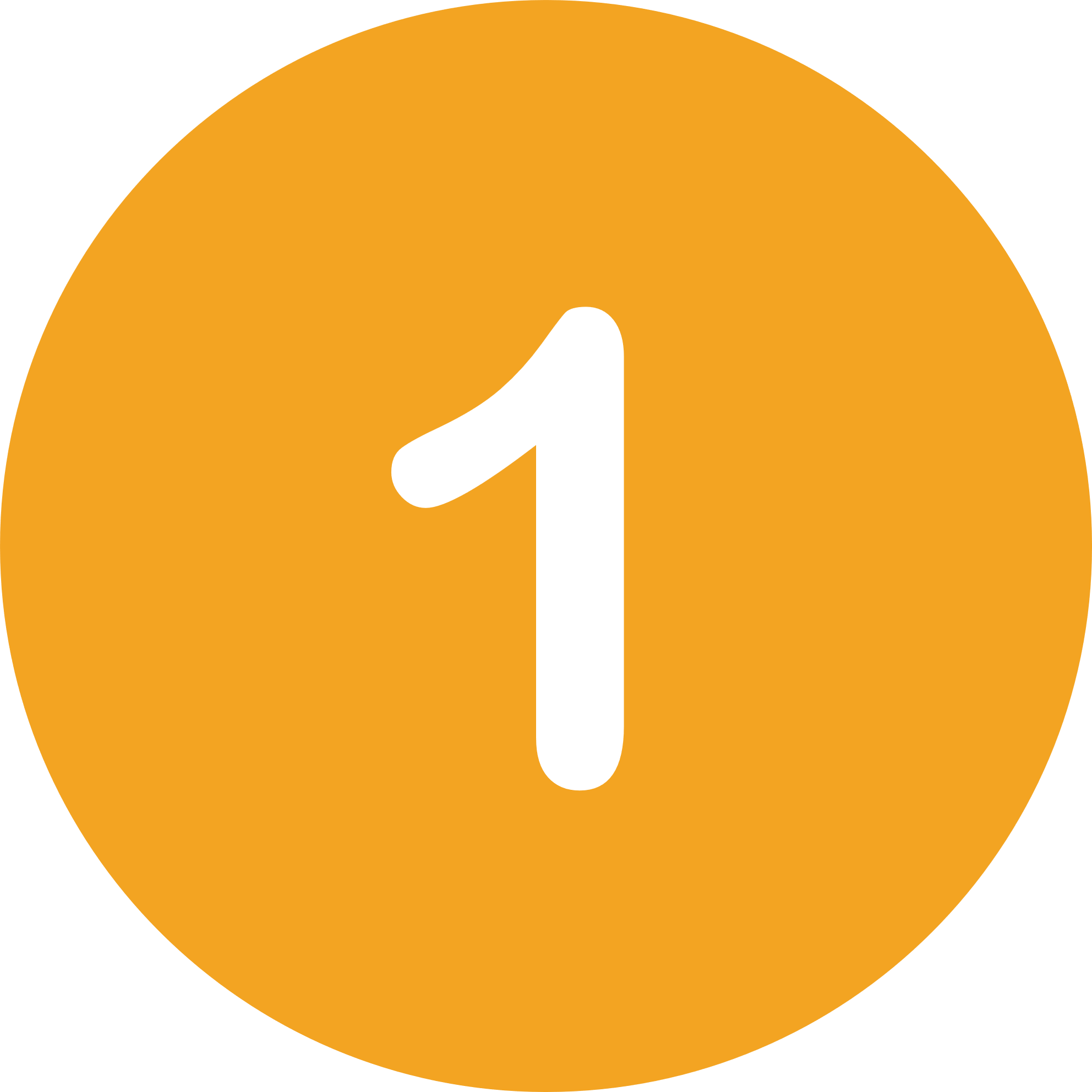 What is the dictionary definition of freedom?
HWPL PEACE EDUCATION
Heavenly Culture, World Peace, Restoration of Light
Reviewing the Lesson
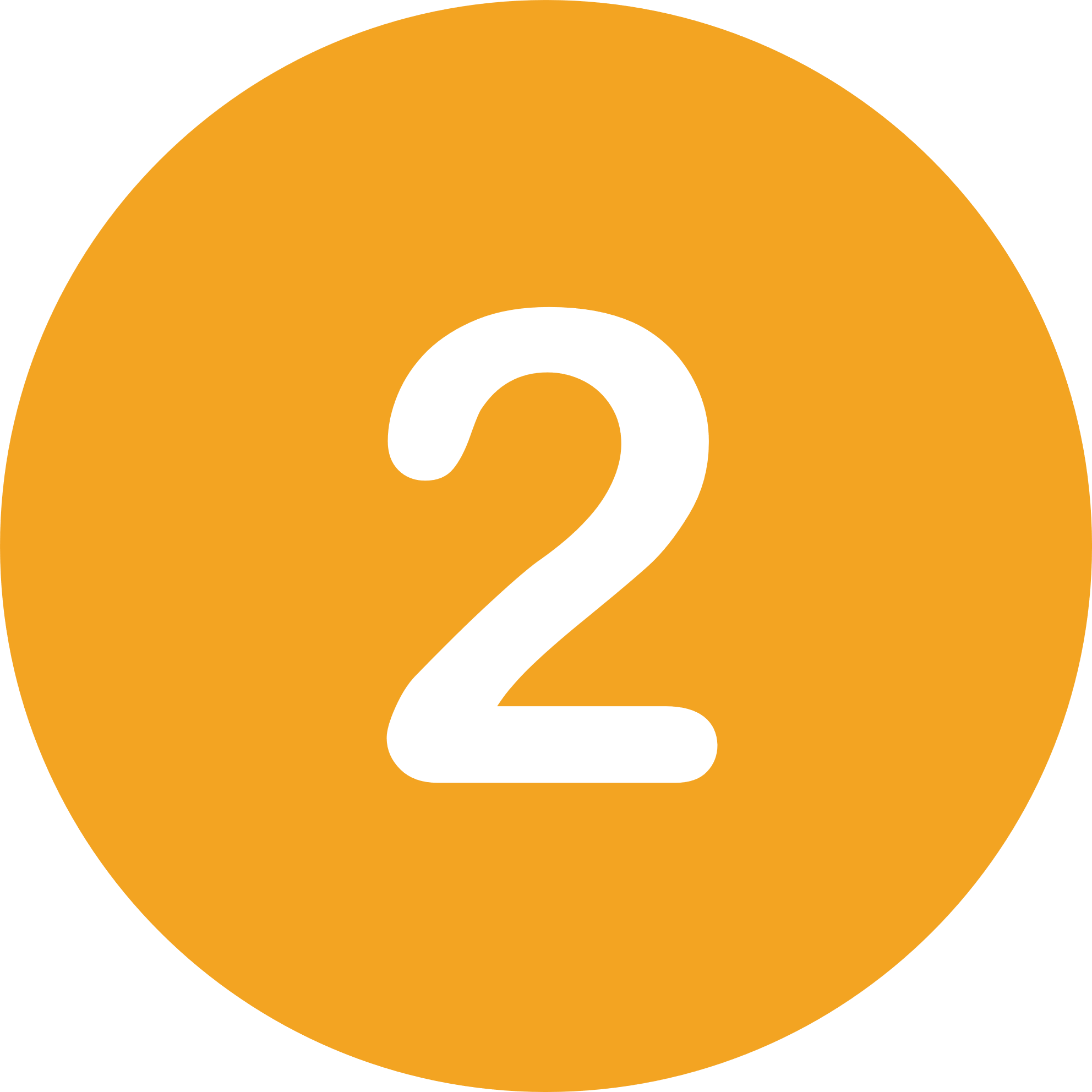 What is the extent of the freedom that an individual can exercise?
HWPL PEACE EDUCATION
Heavenly Culture, World Peace, Restoration of Light
Reviewing the Lesson
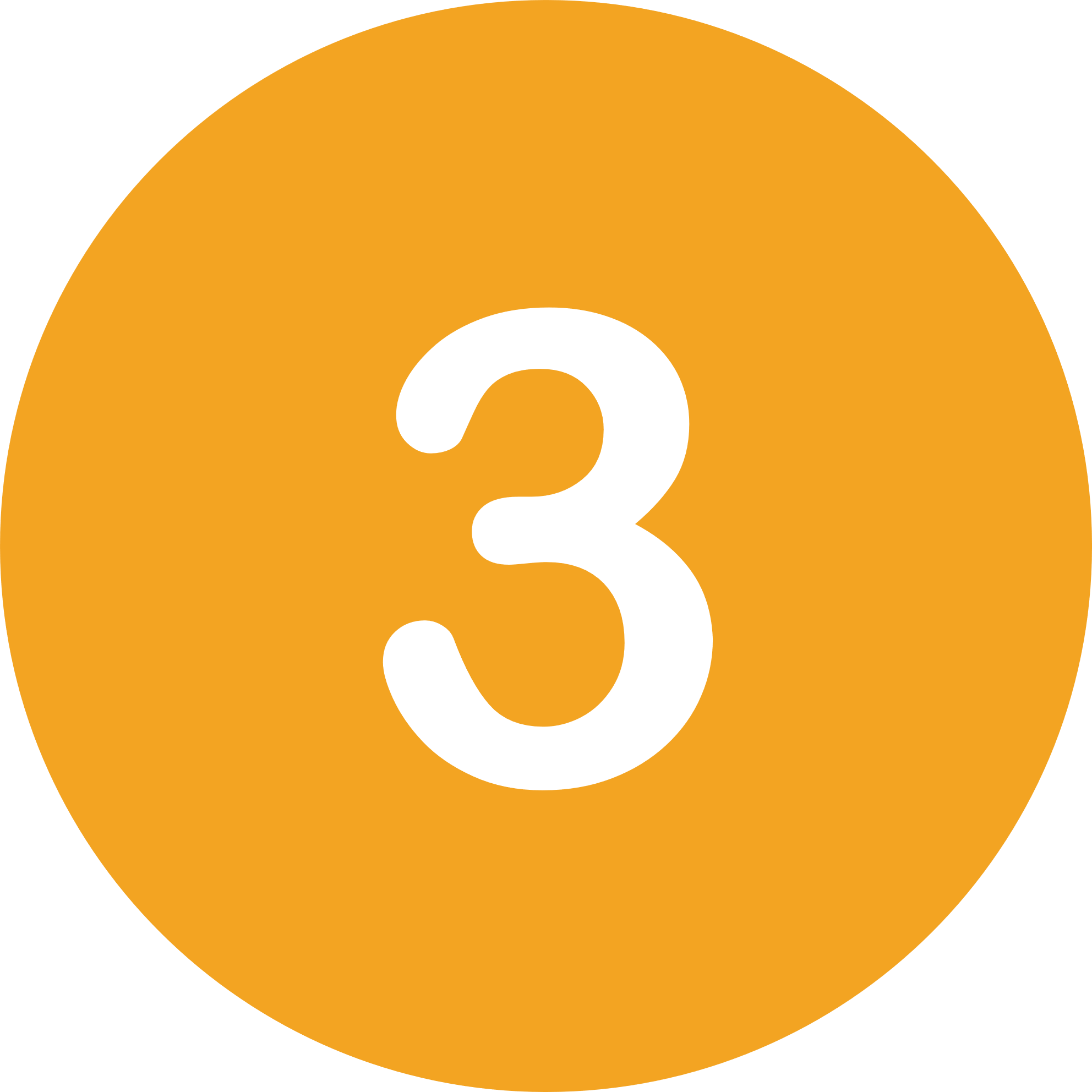 What are some examples where the values of freedom and equality collide?
HWPL PEACE EDUCATION
Heavenly Culture, World Peace, Restoration of Light
Reviewing the Lesson
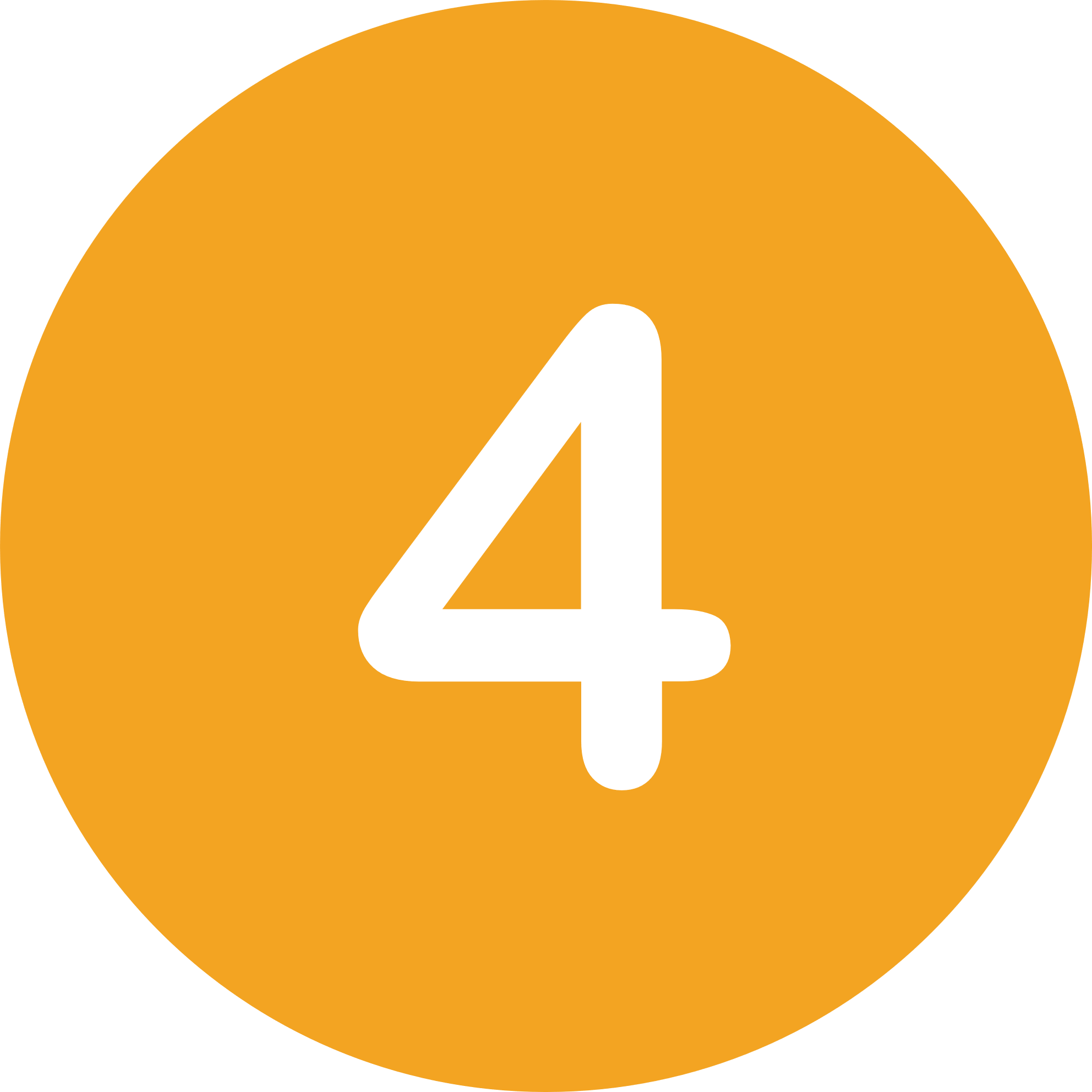 What are some types of freedom?
HWPL PEACE EDUCATION
Activities
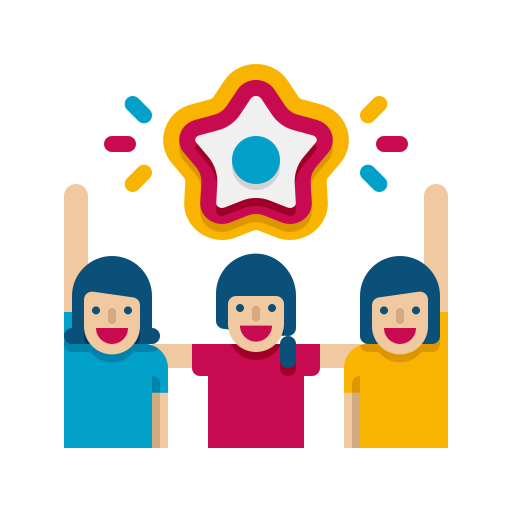 Heavenly Culture, World Peace, Restoration of Light
HWPL PEACE EDUCATION
Heavenly Culture, World Peace, Restoration of Light
Activities
Let’s get into groups and discuss whether the different types of freedom guaranteed by the law are being well applied to each and everyone of us.
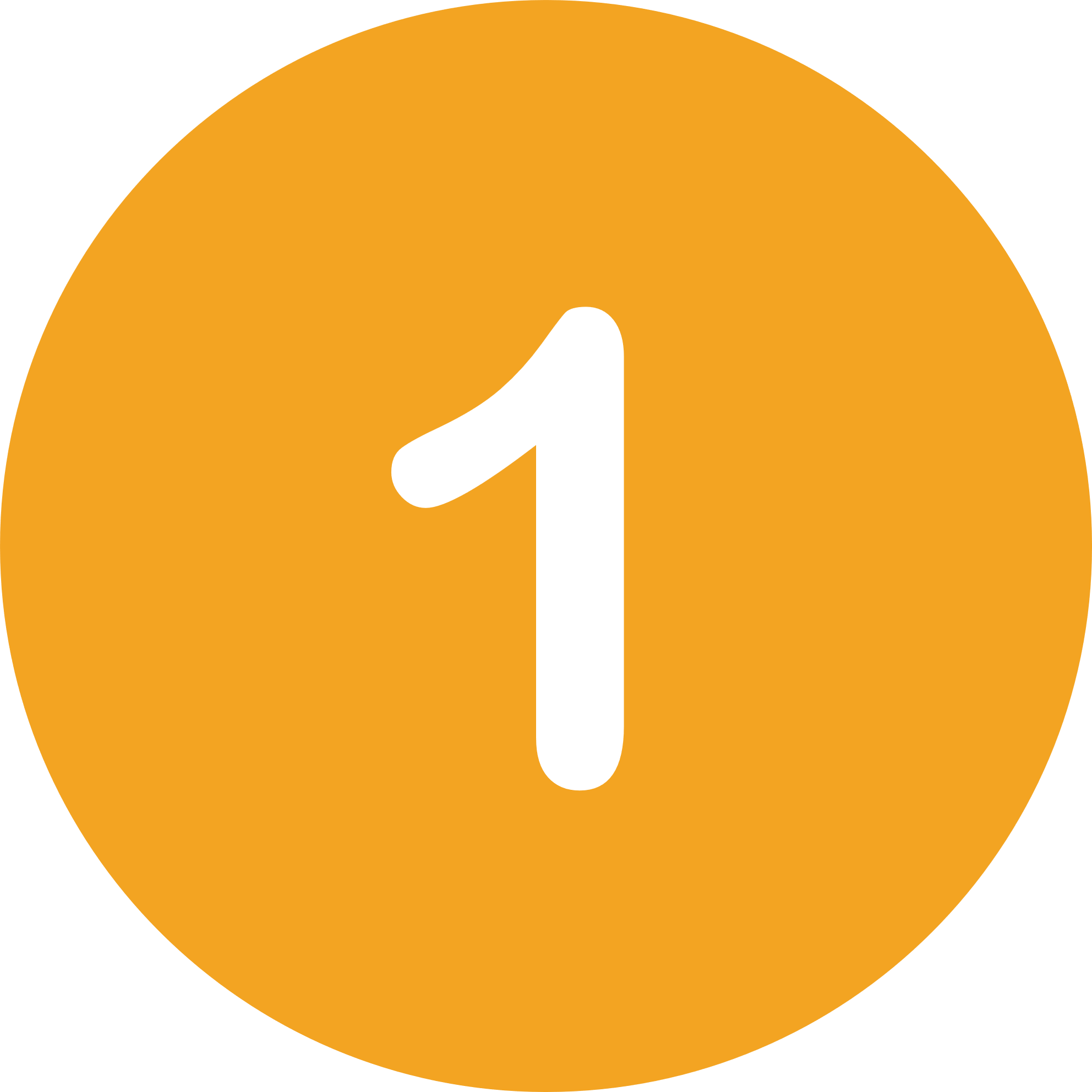 HWPL PEACE EDUCATION
Heavenly Culture, World Peace, Restoration of Light
Activities
Let’s think and present about whether there have been cases where my freedom has infringed on someone else’s freedom or, conversely, whether there have been cases where others have infringed my freedom.
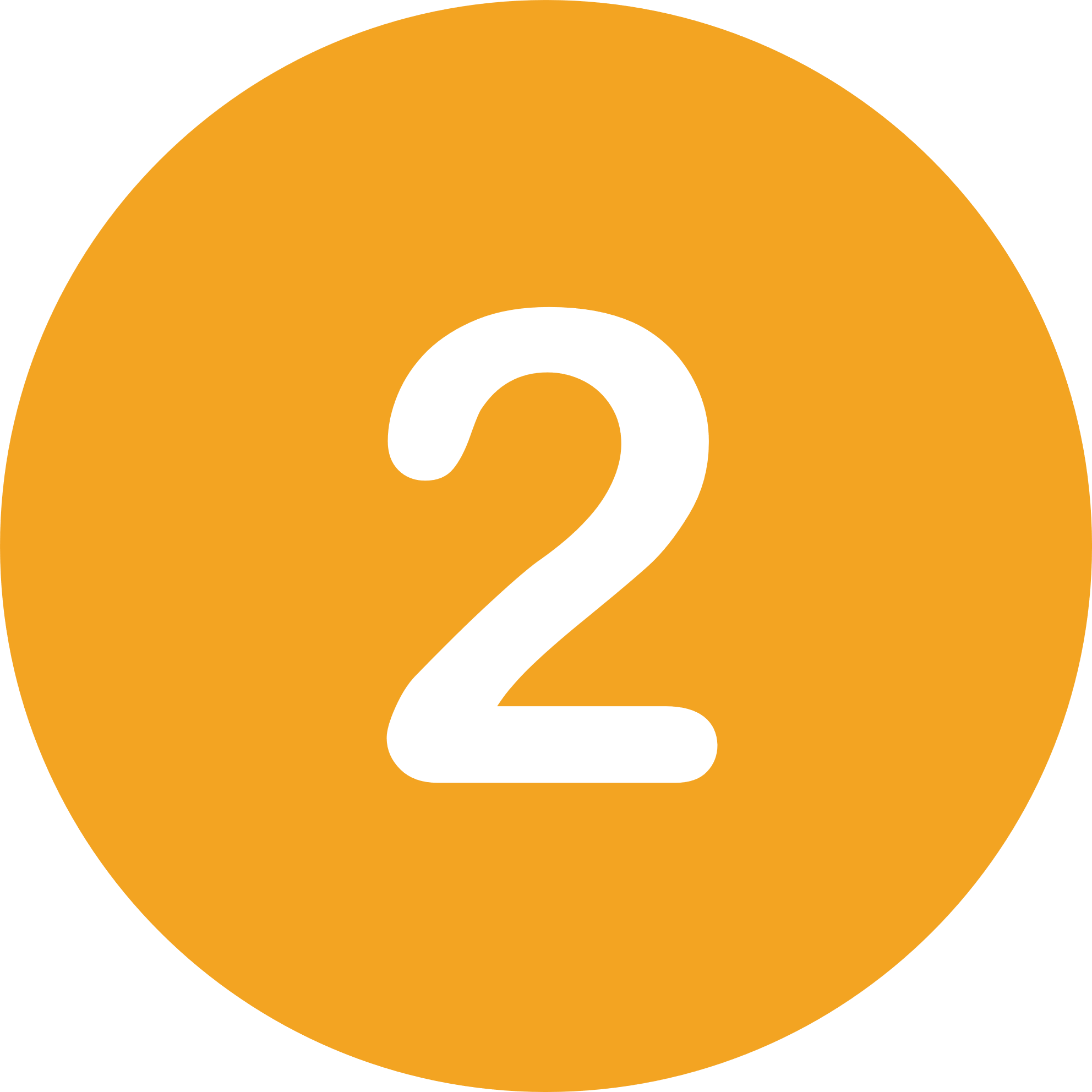 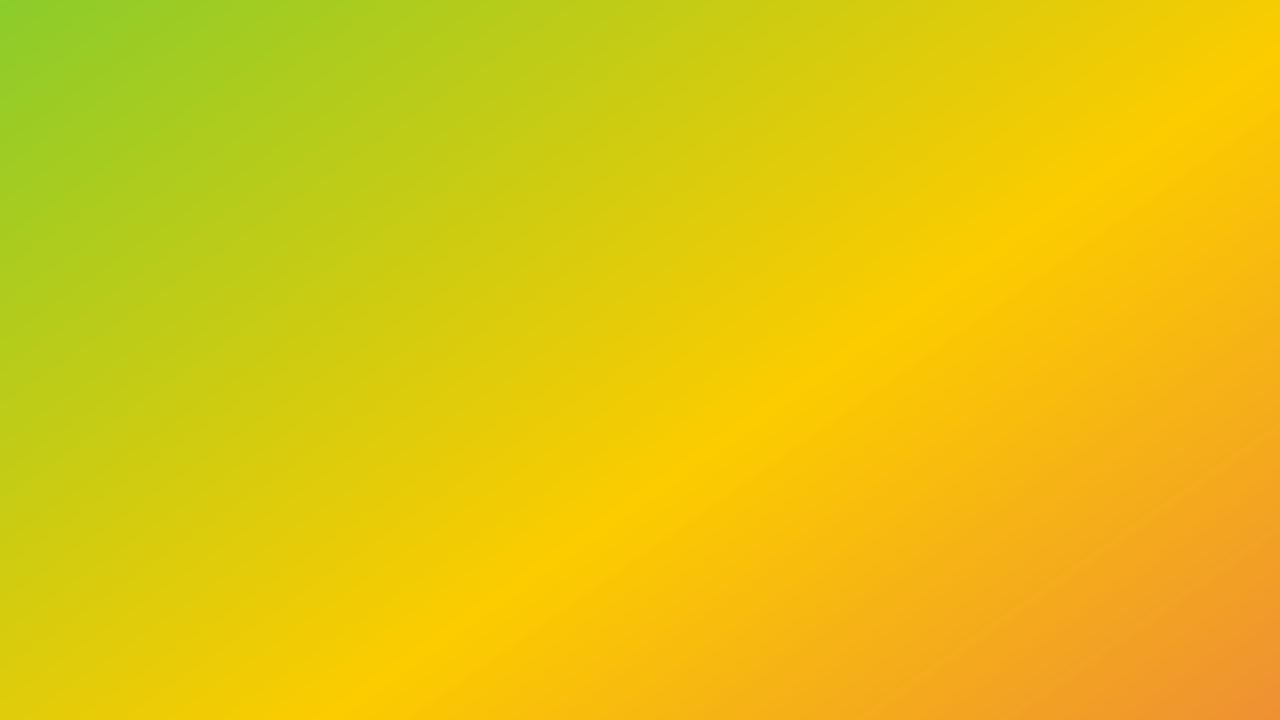 HWPL PEACE EDUCATION
THANK 
YOU:D
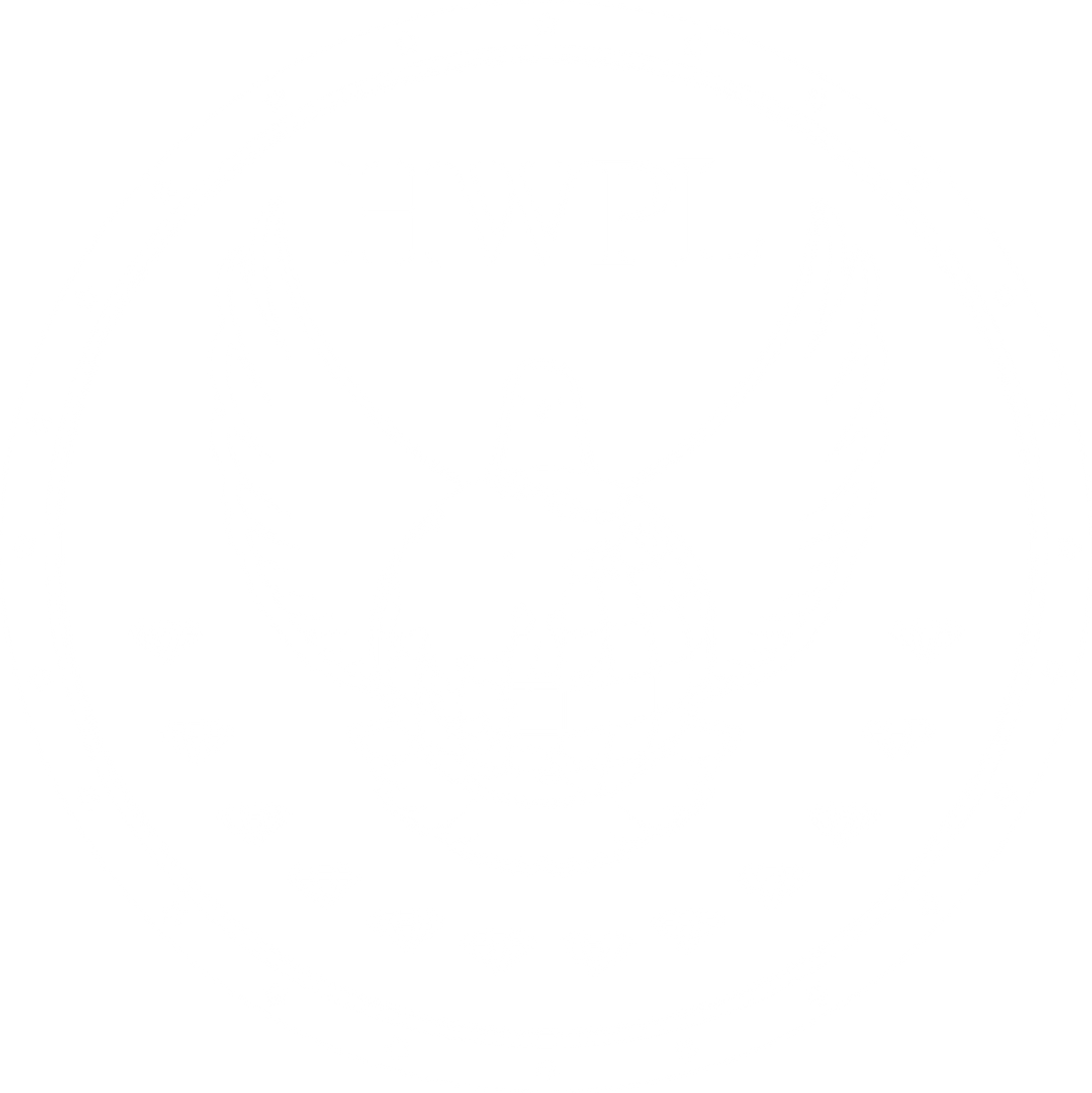 Heavenly Culture, World Peace, Restoration of Light